Pertemuan 9
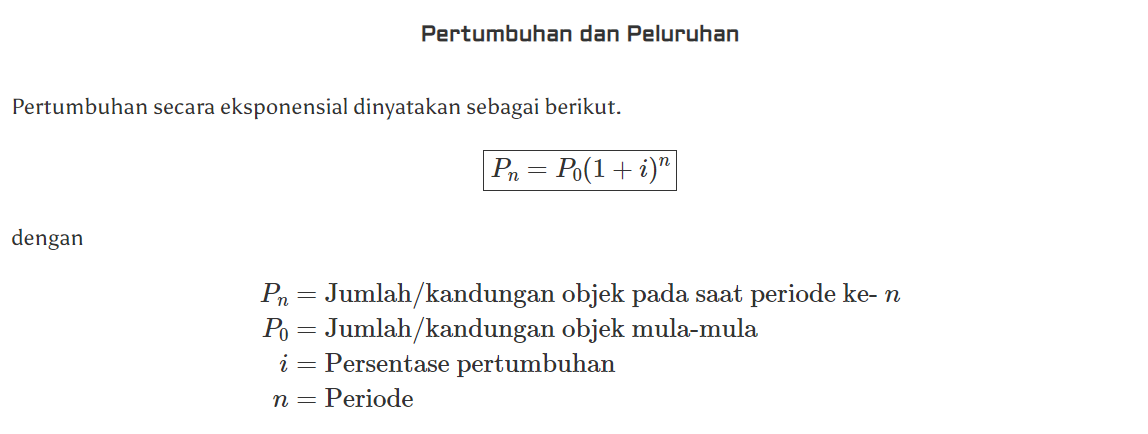 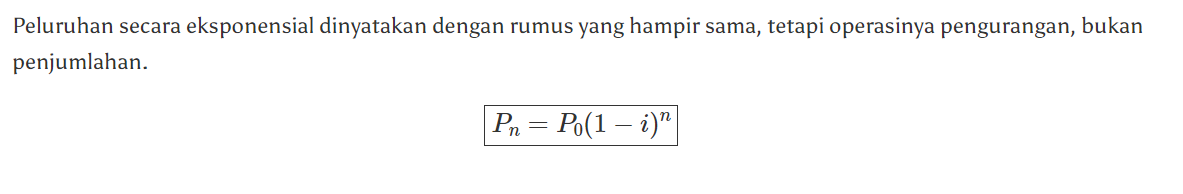 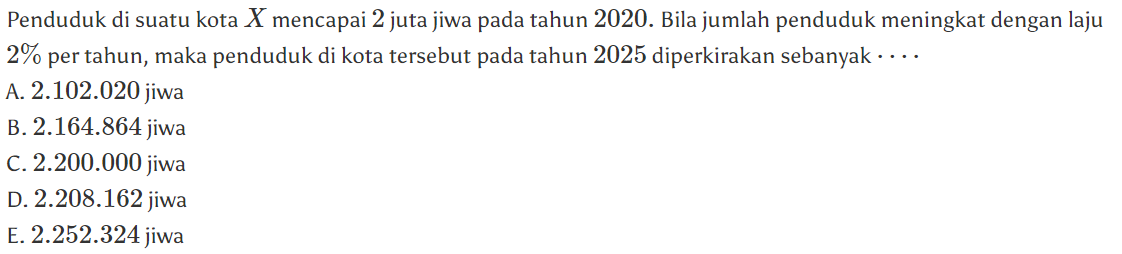 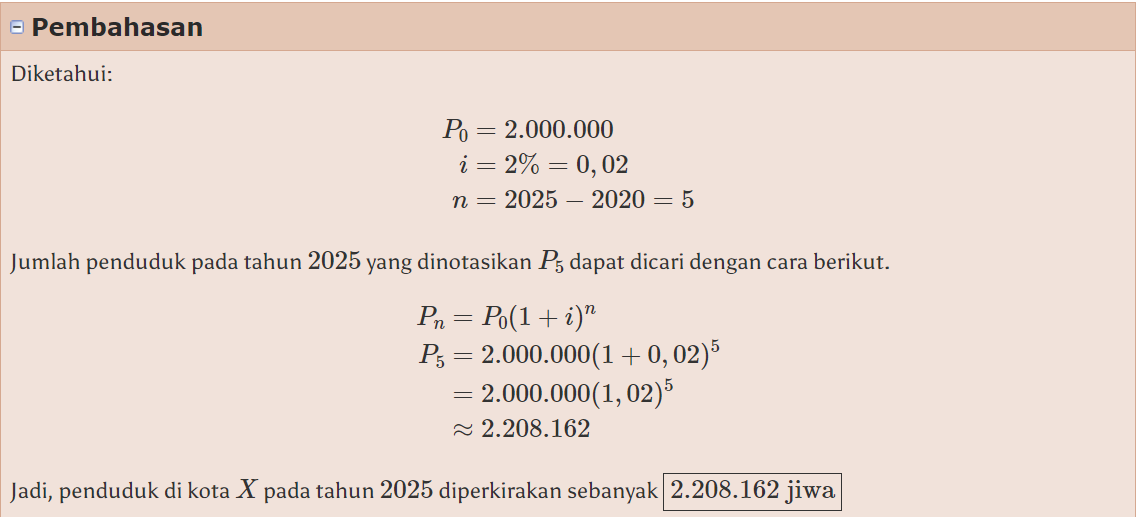 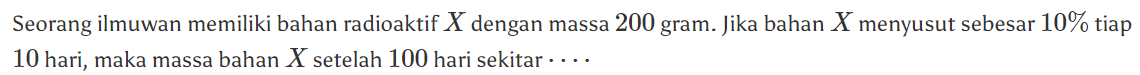 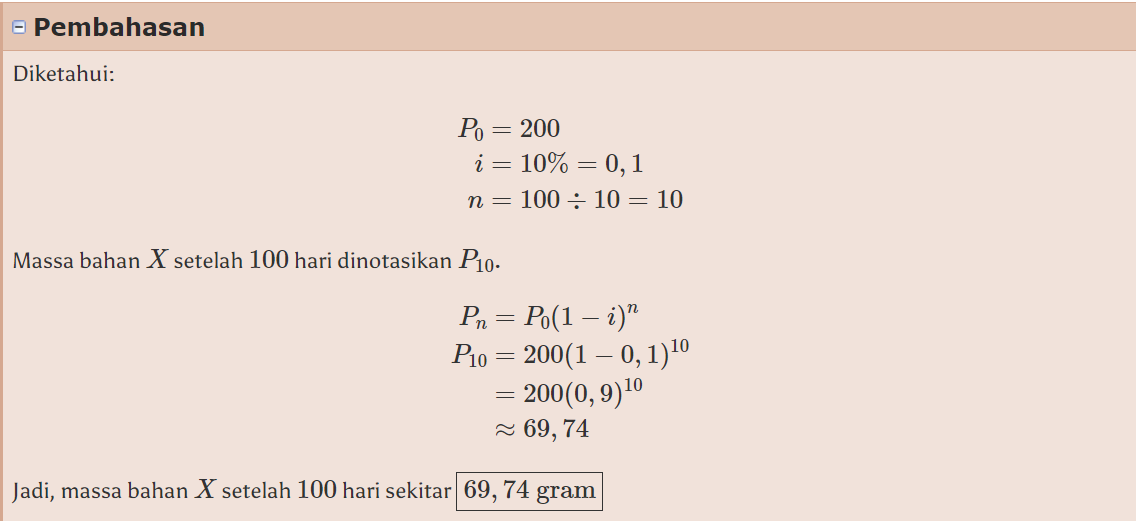 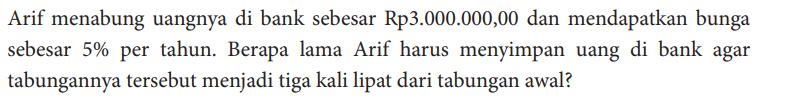 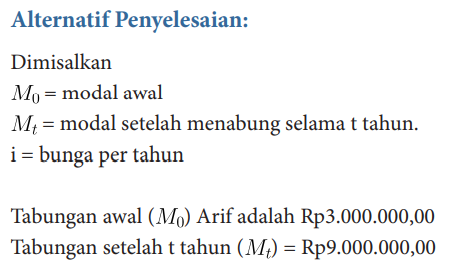 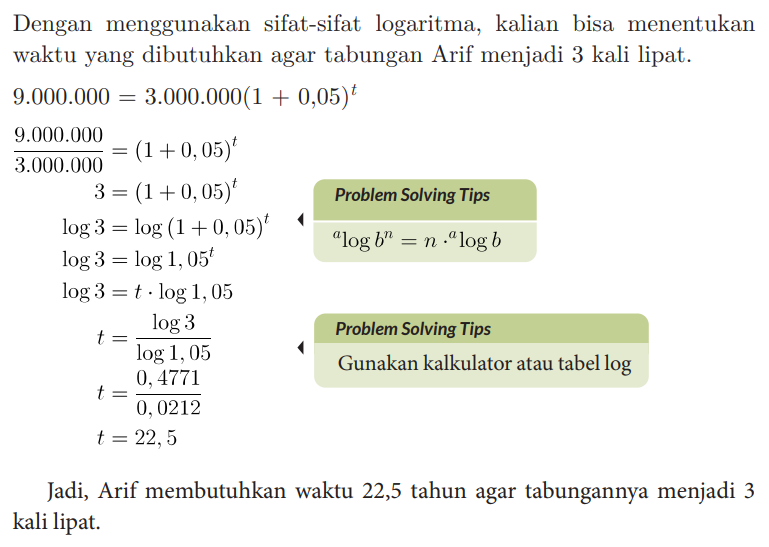 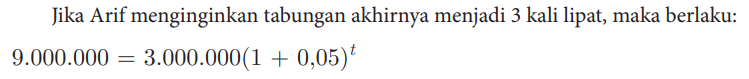 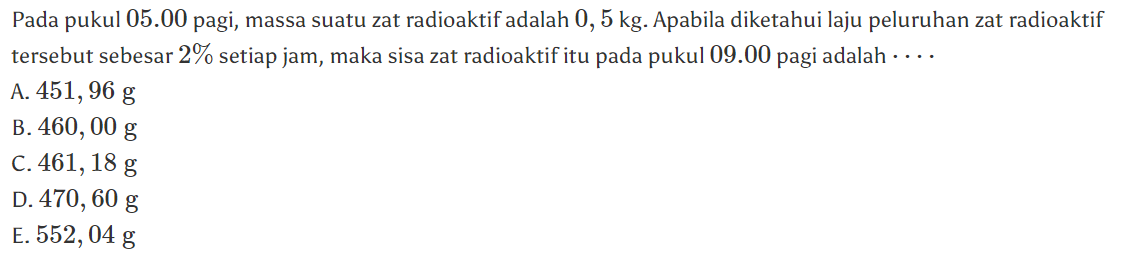 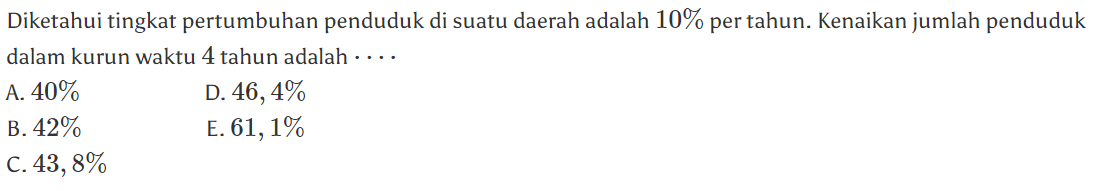 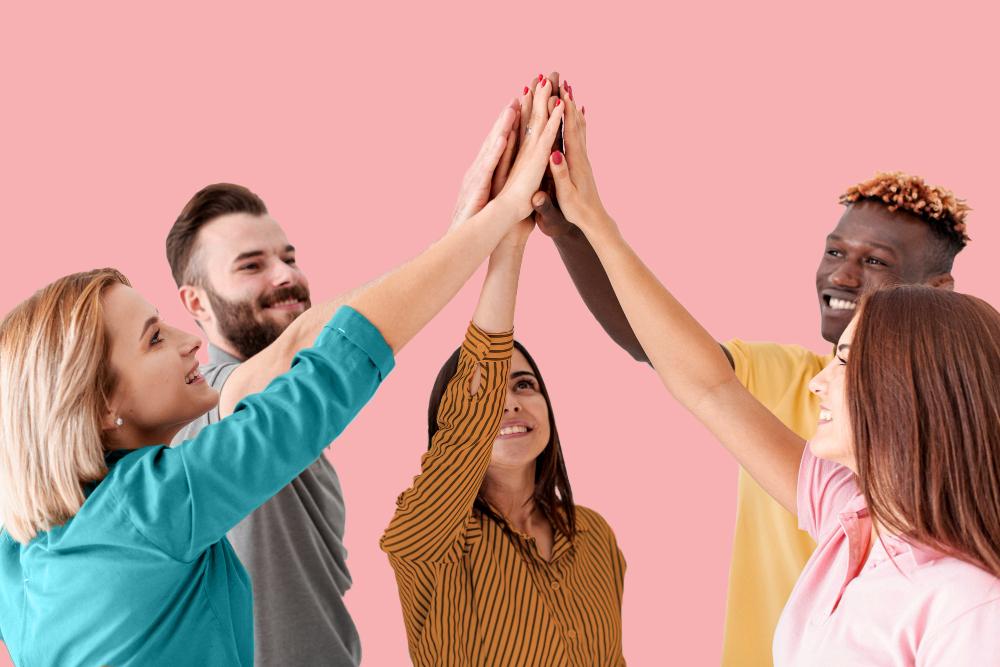 Thanks!